Русский  язык
7
класс
Тема: Как охарактеризовать лицо или предмет по действиям, которые он совершает?
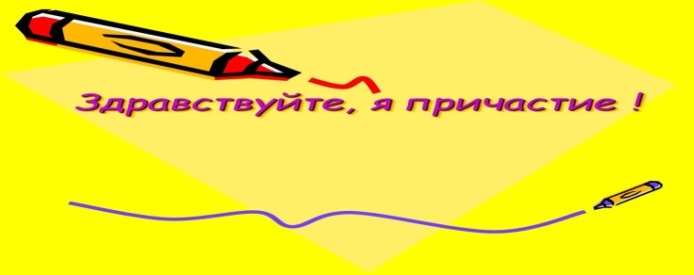 Причастие (sifatdosh)
особая неспрягаемая форма глагола
обозначает признак предмета по действию
совмещает в себе признаки
 прилагательного и глагола
отвечает на вопросы 
 какой? какая? какое? какие?
Причастия
Причастия
действительные
страдательные
настоящего времени:
-ущ; -ющ; 
-ащ; -ящ;
прошедшего времени:
-вш; -ш;
настоящего времени:
-ом; -ем; -им;
прошедшего времени:
 -нн; -енн; -т;
Внимание! Запомните!
вид (совершенный/несовершенный);
переходность (переходный/ непереходный);
возвратность (возвратный/ невозвратный); 
время (прошедшее, настоящее).
Внимание! Запомните!
изменяются по числам, родам (в ед. ч.) и падежам (в полн. форме): 
бежавший, бежавшая, бежавшее, бежавшие.
Причастия имеют следующие 
признаки прилагатель-
ных:
согласуются с существительным в числе, роде (в ед. ч.) и падеже: потерянный дневник, потерянная книга, потерянное время; потерянные часы, потерянного времени.
страдательные причастия, как и качественные прилагательные, имеют полную и краткую формы:
допитый – допит; потерянный – потерян.
Синтаксические признаки причастий
Увлечённые, мы позабыли обо всём. 
Всё вокруг казалось погружённым в задумчивость.
Внимание! Запомните!
Ср.: думать (несов. вид) – думающий, думавший;     
             подумать (сов. вид) – подумавший.
Внимание! Запомните!
говорящий, бегущий, строивший, 
                          нёсший, раскрытый, написанный.
Причастие (sifatdosh)
Для того, чтобы охарактеризовать лицо или предмет по действиям, которые 
он совершает, употребляются действительные причастия
настоящего времени.
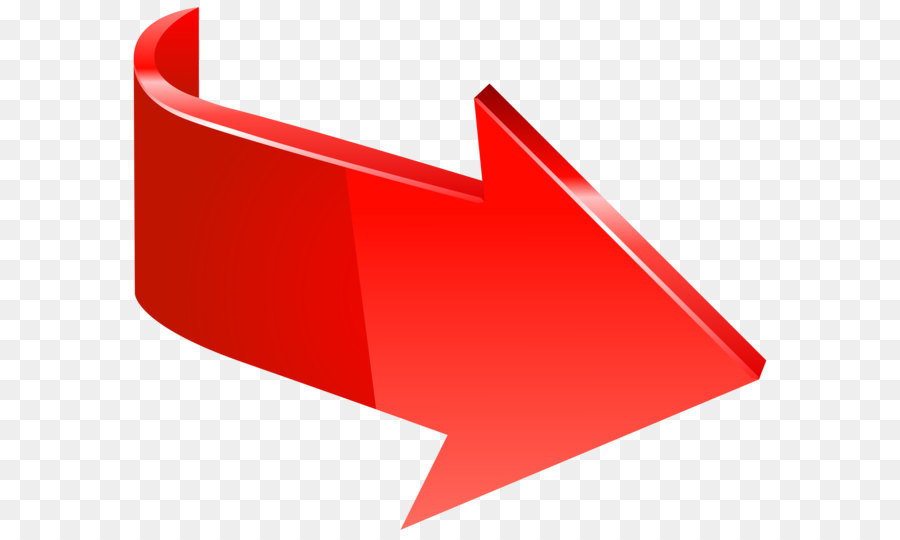 Внимание! Запомните!
читающий мальчик – тот мальчик, который сам   
                                                читает; 
     звучащая музыка – та музыка, которая сама 
                                                 звучит;
Внимание! Запомните!
решать (I спр.): реша-ют → реша- + -ющ- + -ий 
                                                                      (решающий);  строить (II спр.): стро-ят → стро- + -ящ- + -ий 
                                                                      (строящий).
Лингвистическая задача
От данных глаголов образуйте действительные причастия настоящего времени: 
мешает, говорит, 
совершает, тонет, 
блестит, ужинает, 
горит, лежит.
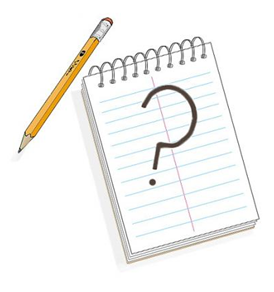 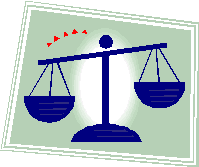 Лингвистическая задача. Проверьте!
мешает         мешающий;
говорит         говорящий;
тонет         тонущий;
блестит        блестящий;
ужинает         ужинающий;
горит         горящий;
лежит         лежащий;
совершает        совершающий.
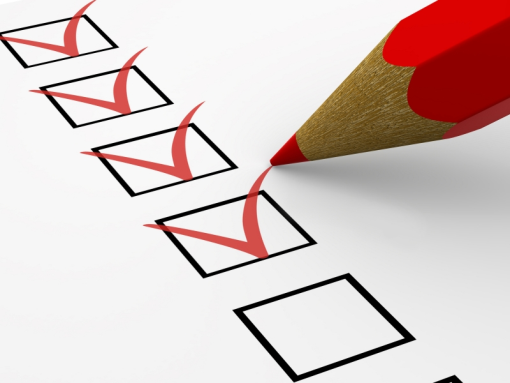 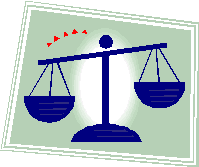 Игра «Волшебный прямоугольник»
Свободные клеточки прямоугольника заполните буквами так, чтобы в каждом вертикальном ряду получились действительные причастия настоящего времени женского рода.
«Волшебный прямоугольник»
«Волшебный прямоугольник». Проверьте!
Творческая работа
Охарактеризуйте 
     людей, изображённых на рисунках, по тем действиям, которые они совершают. Запишите их.
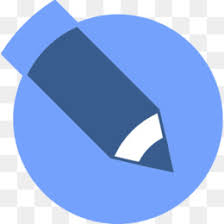 Творческая работа
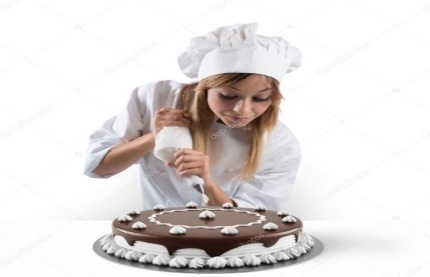 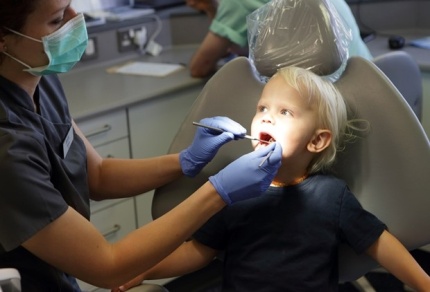 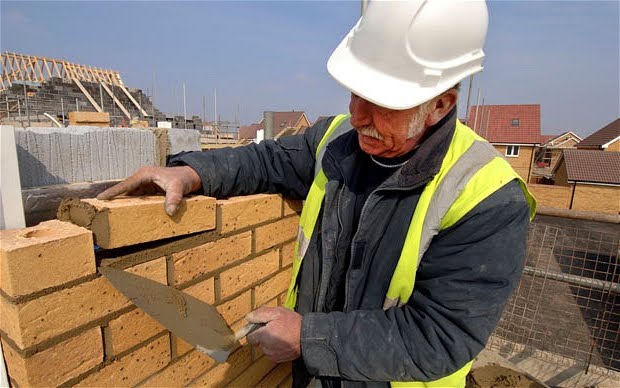 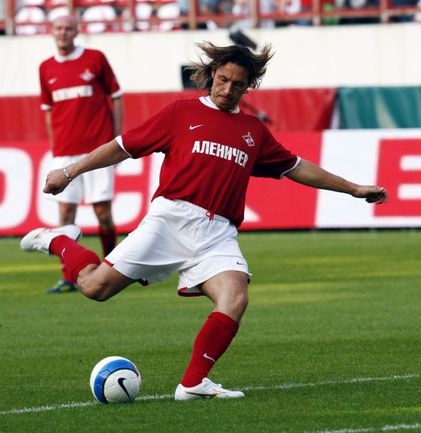 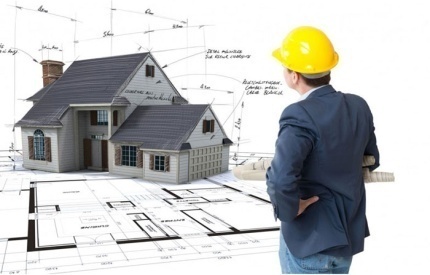 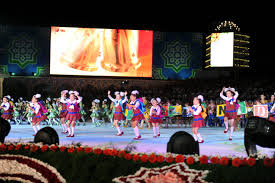 Творческая работа. Проверьте!
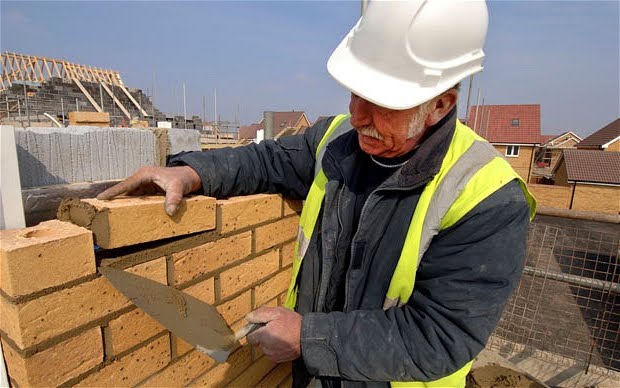 Кондитер, готовящий торт.
Строитель, строящий здание.
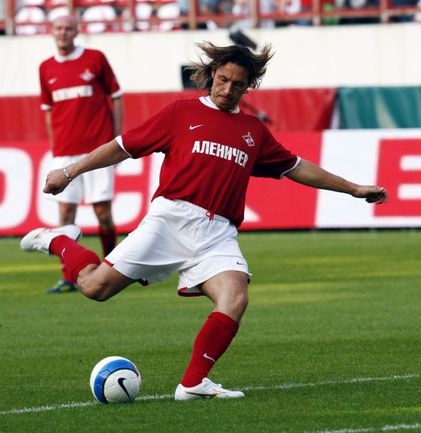 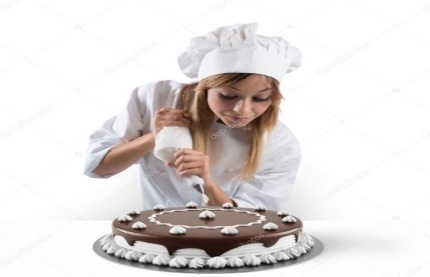 Футболист, забивающий гол.
Творческая работа. Проверьте!
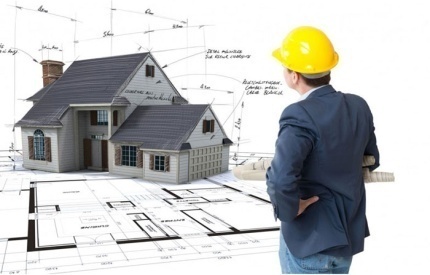 Врач, лечащий детей.
Архитектор, создающий проект дома.
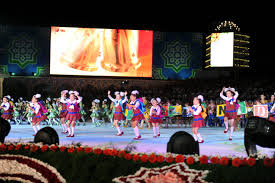 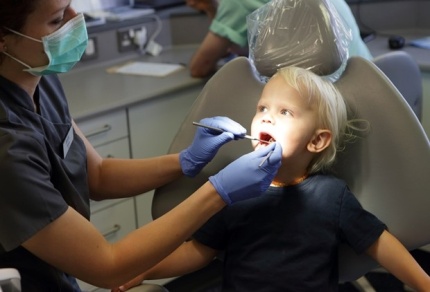 Дети,
танцующие
на сцене.
Словарная работа
особая – maxsus;
совмещает – birlashtiradi;
совершенный – bo‘lishli;
несовершенный – bo‘lishsiz;
переходный – o‘timli; 
непереходный  – o‘timsiz;
мешающий – halaqit berayotgan;
горящий – yonayotgan;
тонущий – cho‘kayotgan;
блестящий – yaltirayotgan;
решающая (задачу) – (masalani)    
                                        yechayotgan.
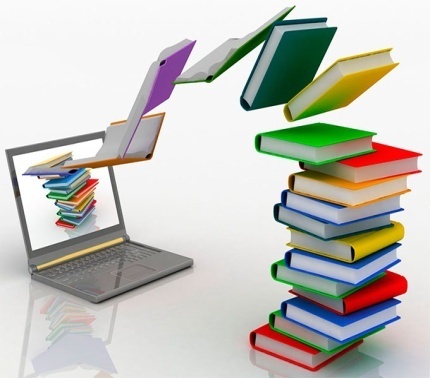 Задание для самостоятельного выполнения
§ 12. Как охарактеризовать лицо или предмет   
                         по действиям, которые он совершает?  
                       Упражнение 127, 129 (стр. 48, 49).
Упражнение
298
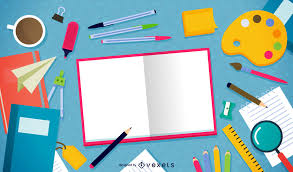 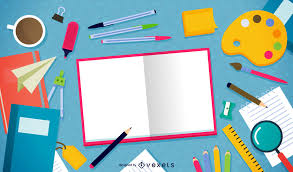 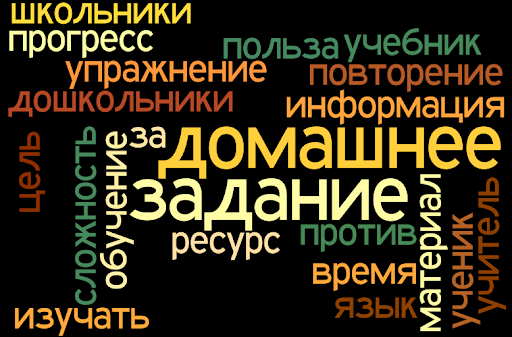